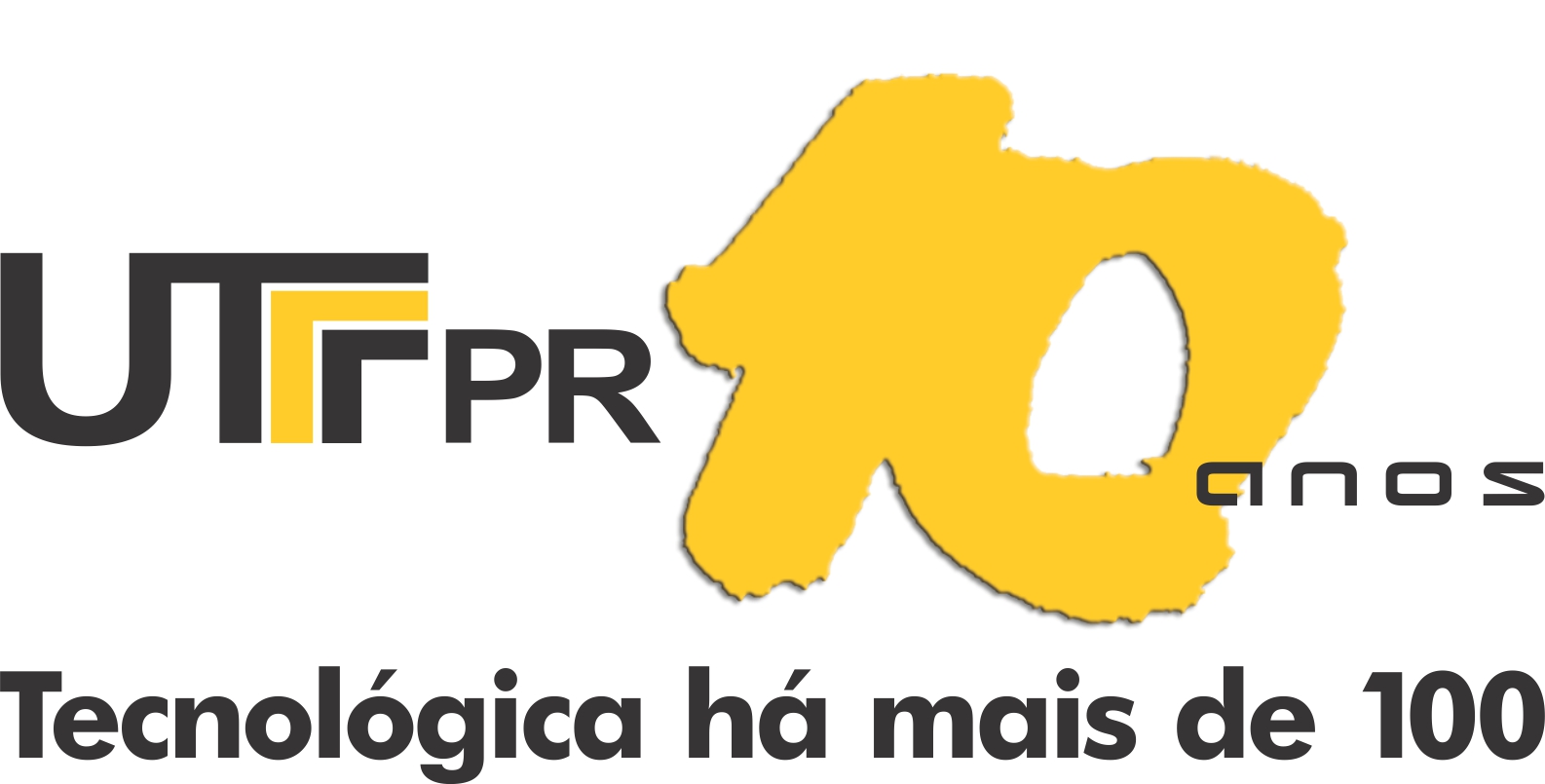 II Workshop de Ciência, Tecnologia & Inovação
17 a 18 de Novembro de 2014 
Francisco Beltrão - PR
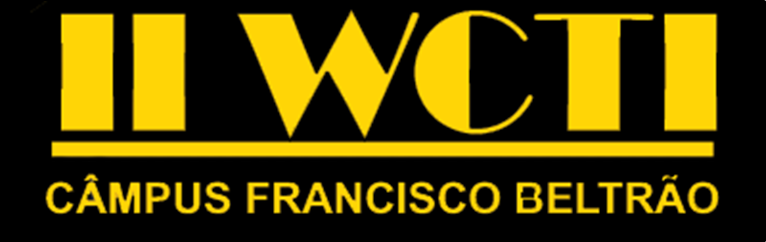 TÍTULO DO TRABALHO
Acadêmico(a): Nome do acadêmico(a)
Orientador(a):  Nome do Orientador(a)
Câmpus xxxxxxxxxxxxxxxx
1
INTRODUÇÃO
2
MATERIAIS E MÉTODOS
3
RESULTADOS E DISCUSSÃO
4
CONCLUSÃO
5
REFERÊNCIAS
6